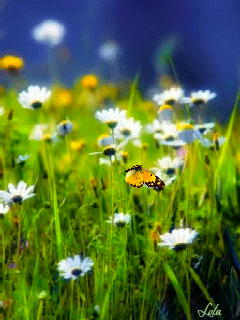 স্বাগতম
পরিচিতি
মোঃ সাইফুল ইসলাম।
সহকারি শিক্ষক (ইসলাম ও নৈতিক শিক্ষা)
গংগারহাট এম, এ, এস উচ্চ বিদ্যালয়, ফুলবাড়ী, কুড়িগ্রাম। 
Email: shaifulislammt1991@gmail.com
মোবাইলঃ ০১৭৪০২৯৩২৭২
বিষয়ঃ ইসলাম ও নৈতিক শিক্ষা
শ্রেণিঃ 7ম
অধ্যায়ঃ দ্বিতীয় 
পাঠঃ ৯
সময়ঃ ৫০ মিনিট
উপস্থিতঃ ৪০ জন।
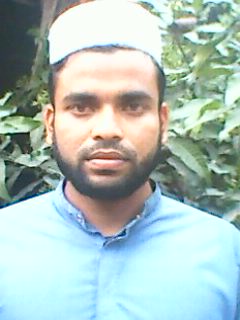 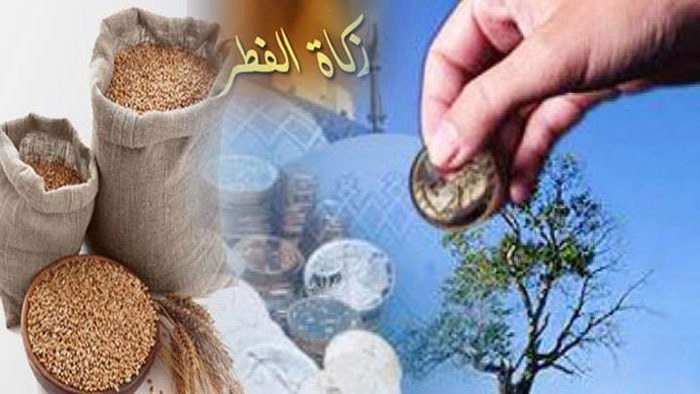 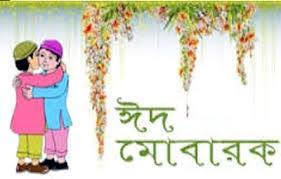 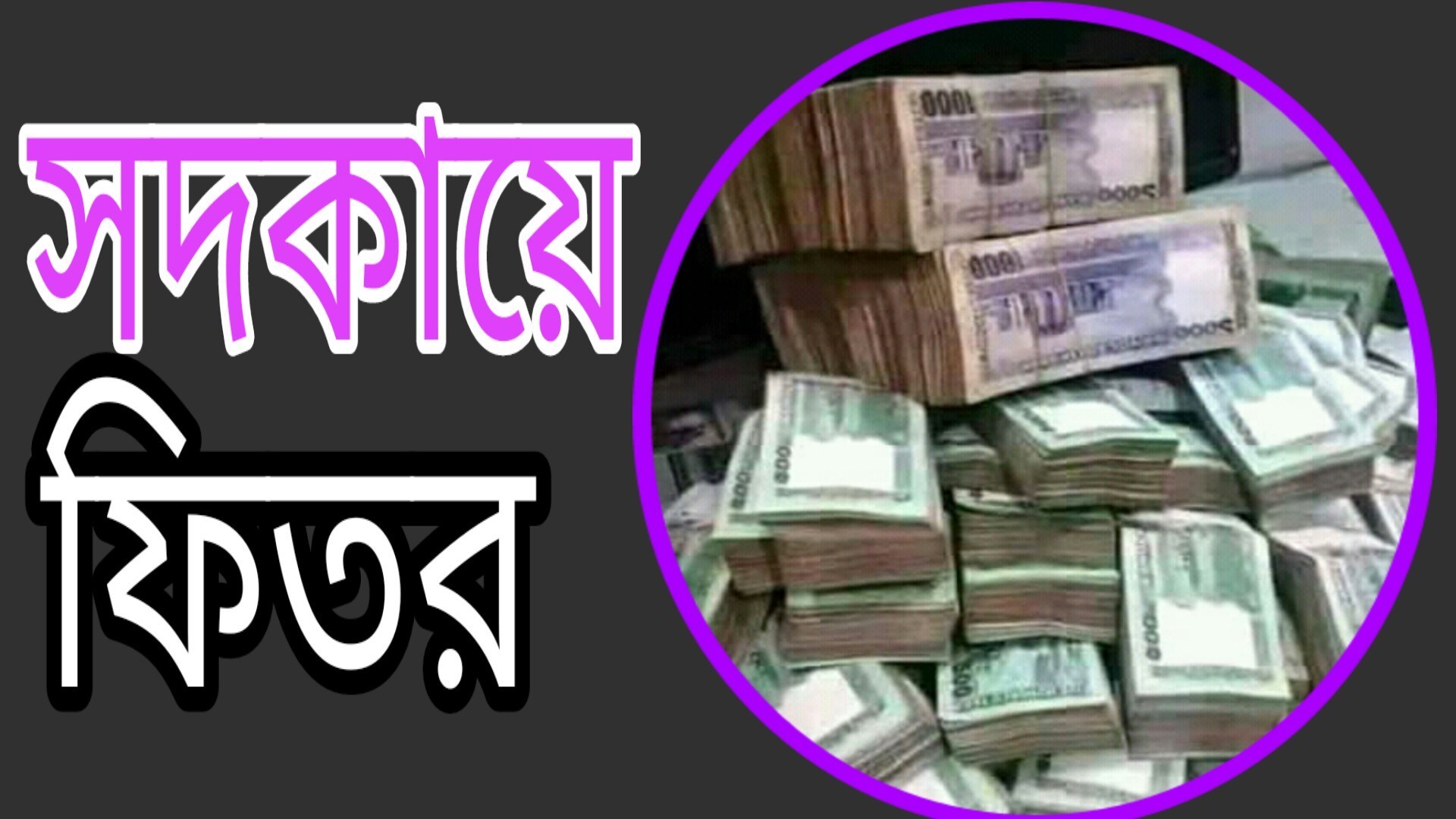 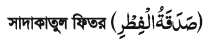 এই পাঠ শেষে শিক্ষার্থীরা…
সাদাকাতুল ফিতর কী তা বলতে পারবে।
সাদাকাতুল ফিতরের  তাৎপর্য বর্ণনা করতে পারবে। 
সাদাকাতুল ফিতর আদায়ের নিয়ম বর্ণনা করতে পারবে।
সাদাকাতুল ফিতরের পরিমাণ উল্লেখ করতে পারবে।
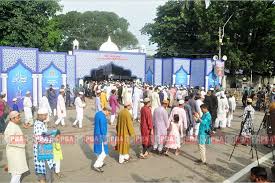 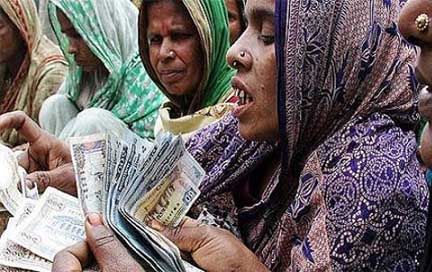 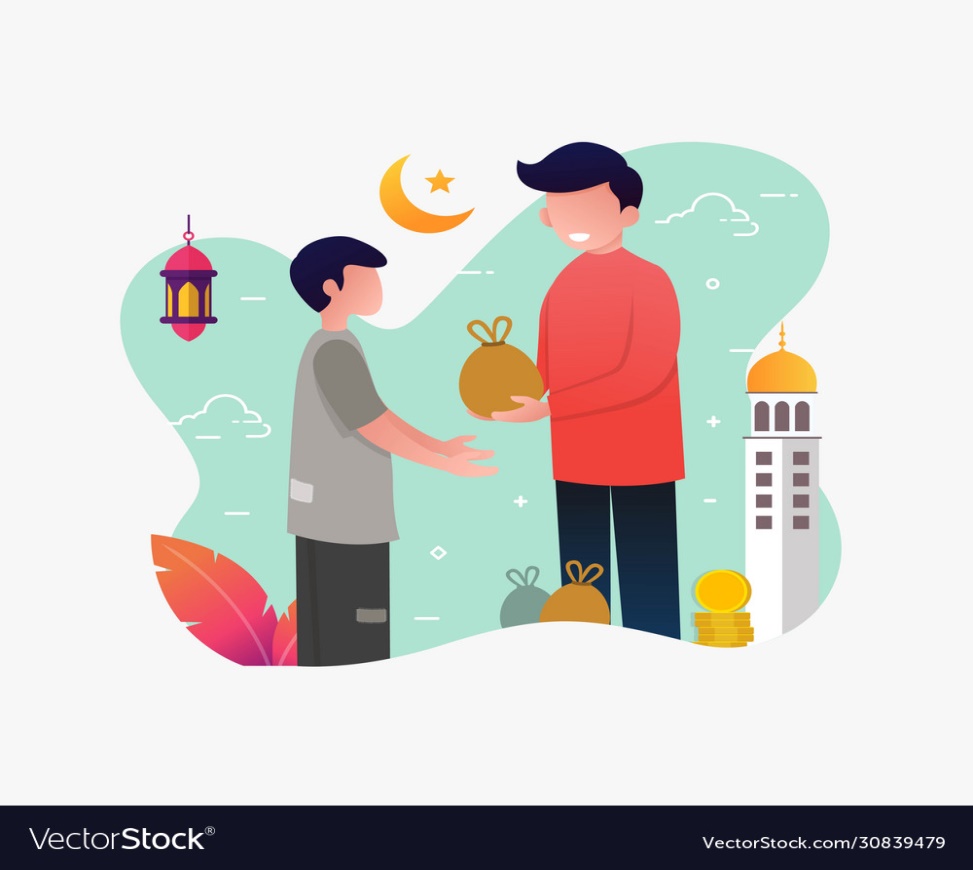 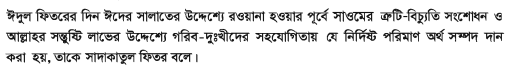 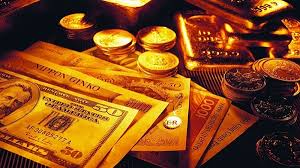 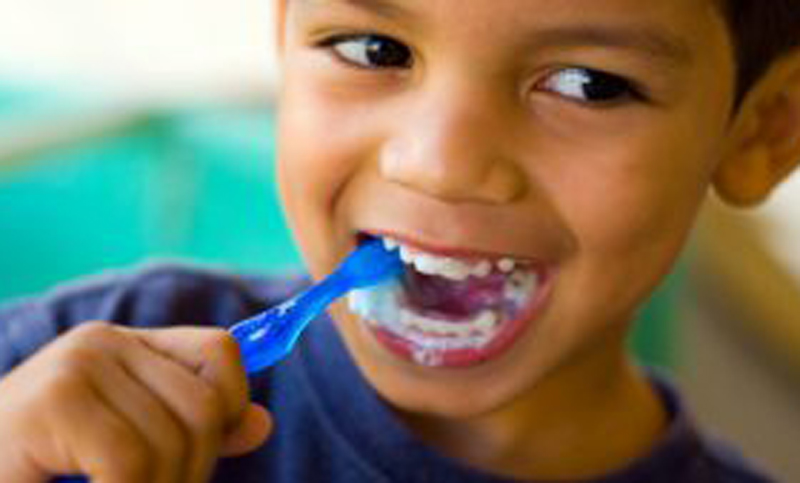 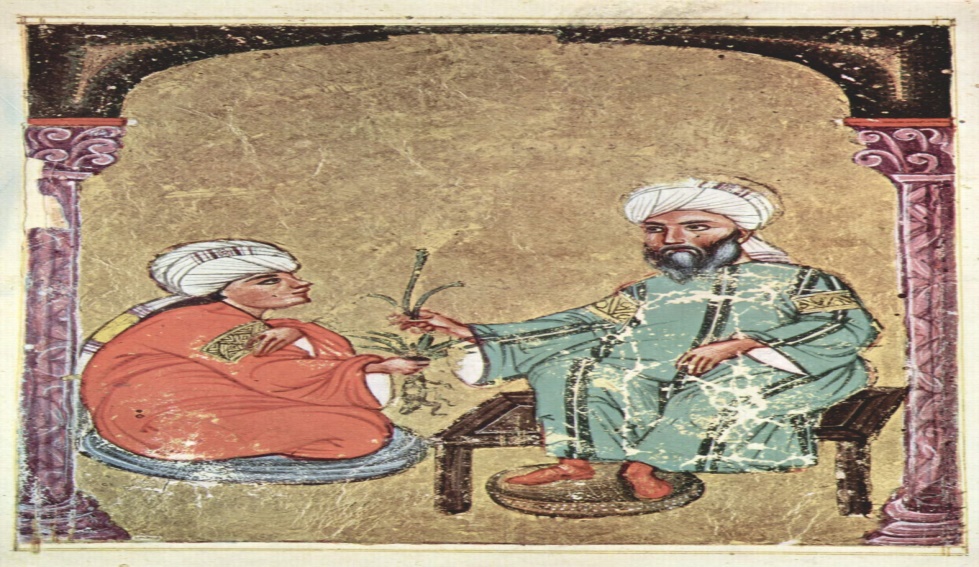 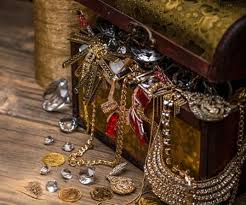 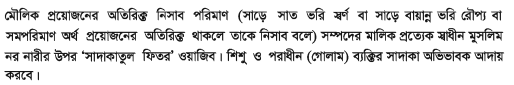 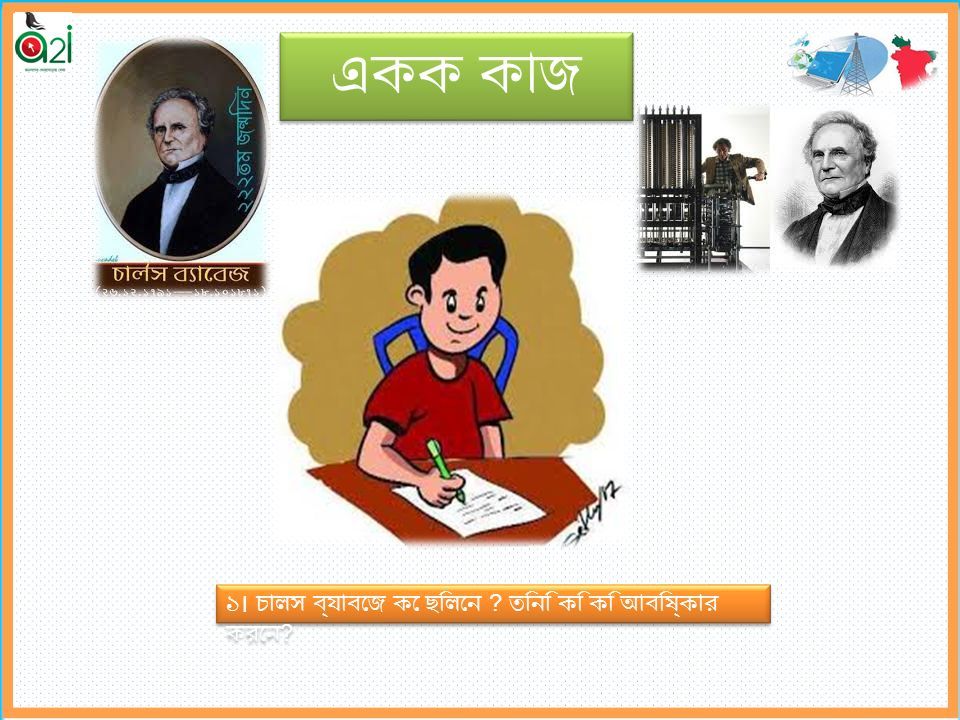 সাদাকাতুল ফিতরের পরিচয় দাও।
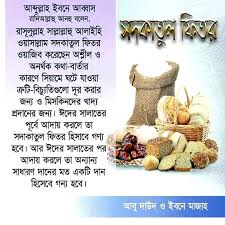 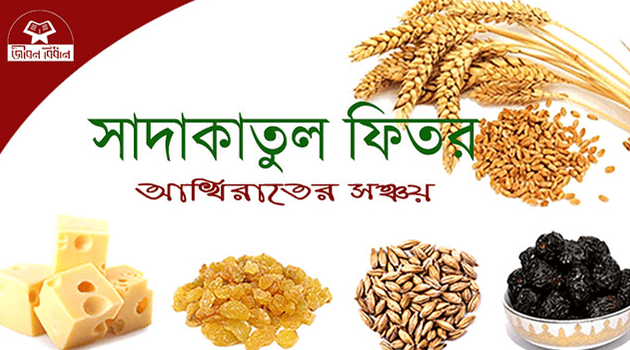 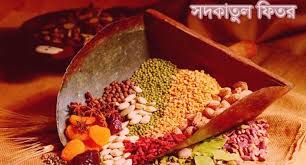 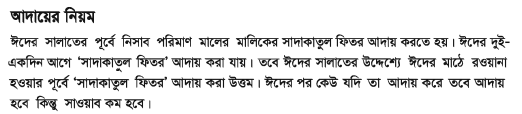 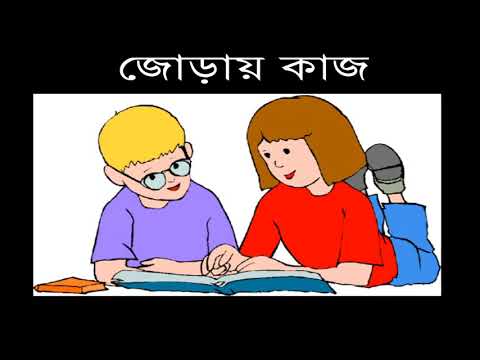 সাদাকাতুল ফিতরের তাৎপর্য লিখ।
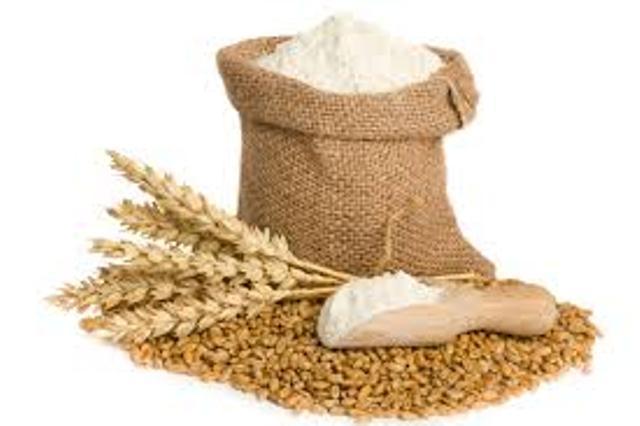 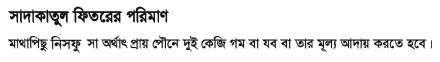 মুল্যায়ন
নিসাব কাহাকে বলে।
সাদাকাতুল ফিতর কার উপর ওয়াজিব।
শিশু ও পরাধীন ব্যক্তির সাদাকা কে আদায় করবে।
সাদাকাতুল ফিতরের পরিমাণ কত?
সাদাকাতুল ফিতর কখন আদায় করতে হয়।
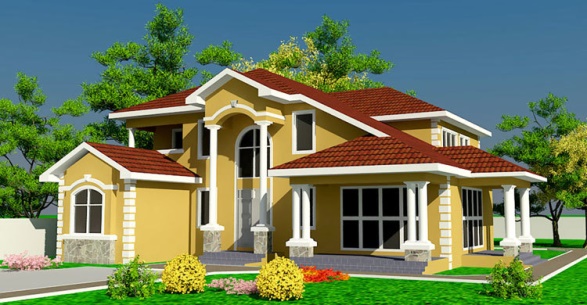 সাদাকাতুল ফিতরের গুরুত্ত্ব লিখে নিয়ে আসবে।
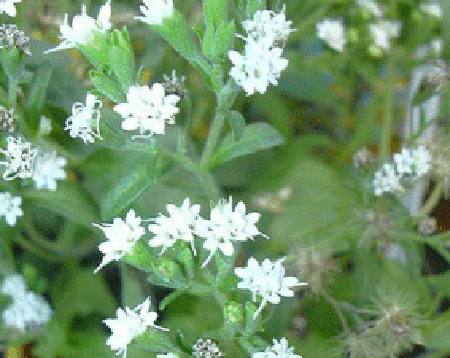 ধন্যবাদ